Етикетні правила поведінки в мовленні
Лекція 3
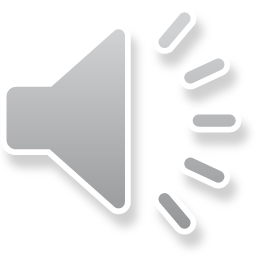 План
1. Рекомендації для мовця та слухача
2. Етикет телефонної розмови
3. Етикетні правила щодо користування службовим телефоном
4. Правила етикету для мобільного зв’язку
5. 12 помилок телефонної розмови
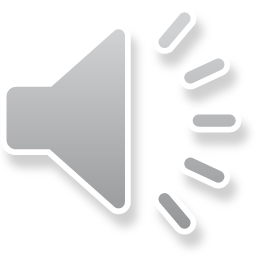 Рекомендації для мовця:
У спілкуванні слід бути ввічливим і доброзичливим (відчувати душевний стан співрозмовника, не ображати, не принижувати його).
Не припускатися типових помилок сприймання партнера (краси, нерівності, фільтру і т.п.).
Не акцентувати своє “Я” (його акцентують, коли йдеться про захист власних інтересів: “Я був би вдячний Вам…”, “Мені хотілось би…”, “Я віддав би перевагу…”).
Бути уважним до партнера, тактовним, делікатним (стежити за його реакцією, уникати негативних оцінок щодо нього, епітетів, порівнянь, які можуть викликати образу, гнів).
Брати до уваги статусні та рольові ознаки свого партнера (вік, стать, професія, рівень освіченості, віросповідання).
Уміти тримати дистанцію при різних статусах і ролях.
Брати до уваги можливості сприйняття інформації Вашим партнером (Чи розуміє він вас? Як реагує?). 
Не перетворювати діалог на монолог, друга сторона повинна мати можливість висловити свою думку (розмова не повинна перетворюватись на дуолог, де кожен слухає лише себе й обміну думок немає).
Брати до уваги присутність третьої особи, а не відводити їй роль стороннього спостерігача.
Слід вживати грамотні фрази (пробачте мені, а не пробачте мене; «вибачте», а не «вибачаюсь»).
Треба зважати на інтонацію мовлення (у звичайних, а особливо в конфліктних ситуаціях, багато важить не лише що сказано, а й як сказано).
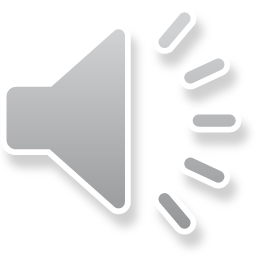 Рекомендації слухачеві:
Виявляти максимум уваги до мовлення співбесідника (невміння слухати – одне з джерел конфлікту).
Брати до уваги розподіл статусних і рольових позицій (особливо асиметричних: начальник – підлеглий; викладач ‑ студент; старший за віком – молодший за віком; громадянин України – іноземець).
Своєчасно реагувати на мовлення співрозмовника (або дати відповідь відразу, або: “Дозвольте я подумаю”, “На жаль, не володію достовірною інформацією, щоб дати Вам відповідь негайно” тощо).
Виявляти витримку, доброзичливість.
Під час розмови не треба робити нервових рухів, крутити якісь предмети в руках, постукувати пальцями по столу чи щохвилини поглядати на годинник.
Ввічлива людина має відповідати на запитання чи розмовляти тією мовою, якою до неї звертаються (зрозуміло, якщо вона володіє нею). Однак у товаристві, де говорять однією мовою, нечемно розмовляти з кимось іншою.
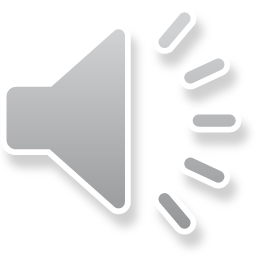 Правила звертання на “ви” і “ти”
Історично так склалося, що в Україні побутують обидві форми звертання один до одного – “ви” і “ти”.
В українській мові, щоб надати звертанню ввічливої форми, до займенника “ви” додають прізвище, ім`я, по батькові чи титул: “Маріє Петрівно, вас просять до телефону”. 
Загалом ввічливим вважається звертання на “ви”:
 до малознайомої або незнайомої людини.
 до свого друга чи приятеля (з яким ви “сто років на “ти”) 
 в офіційній обстановці (на зборах, у присутності офіційних осіб; начальників).
 до рівного й старшого за віком чи становищем.
 при підкреслено чемному, стриманому ставленні.
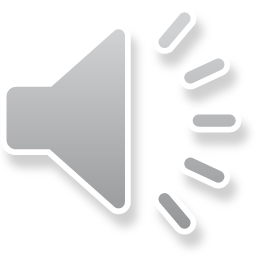 Кілька випадків переходу на “ти” у взаєминах, які етикет вважає доречними:
коли взаємини між партнерами є хорошими чи поліпшилися, то ініціативу в такому переході перебирає на себе старший за віком чи той, хто займає вище становище у суспільстві, у певному колі.
коли після тривалої розлуки зустрічаються давні друзі, то вони мають самі відчути слушність моменту для зміни звертання. 
коли про це просять молодші старших, але самі й далі звертаються до останніх на “ви”, виявляючи цим самим повагу до них.
коли один із співробітників жінка, то їй належить право запропонувати звертання на “ти”, але вона може й відмовити в переході на “ти”, не пояснюючи причин.
звертання жінки до чоловіка на “ти” без особливої на те причини може бути двозначним чи просто неетичним, тому краще уникати такого переходу.
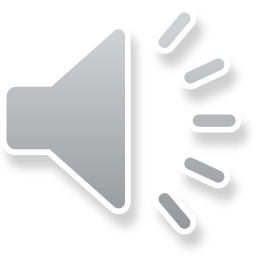 2. Етикет телефонної розмови
Уміння правильно та коректно розмовляти по телефону є іміджевою складовою як окремого державного службовця, так і всієї державної установи.
 Вас не бачать (не фіксують, як Ви вдягнені, який у Вас вираз обличчя, інтер`єр тощо), але чують голос і звертають увагу на люб`язність чи грубість, тактовність чи нетактовність, бажання допомогти чи спекатися якомога швидше. 
У людини, що подзвонила, підсвідомо формується настановлення щодо враження про особу державного службовця.
 При міжособистісному контакті і в телефонній розмові сприймання інформації розподіляється неоднаково. У міжособистісному контакті 10 % припадає на вербальну складову (зміст інформації); 60 % ‑ на візуальну оцінку партнера; 30 % ‑ на вокальне сприйняття інформації. У телефонній розмові на вербальну складову припадає 3 %, а вокальну – 70 %.
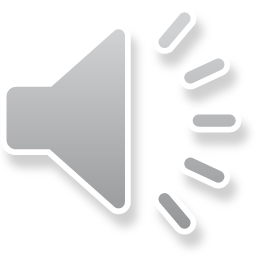 Спілкування по телефону має три складові:
 - початковий етап спілкування (взаємне представлення);
- повідомлення мети дзвінка, обговорення співрозмовниками повідомленої інформації;
- завершення телефонного спілкування.
Діловий етикет вимагає, щоб на першому і третьому етапах партнери обов`язково вживали стереотипні фрази ввічливості, навіть якщо результат розмов не задовольнив когось із них. 
Вибір тих чи інших фраз зумовлюється конкретними чинниками:
по-перше, куди телефонують (у певну установу чи додому).
по-друге, кому телефонують (статус, посадово-професійні характеристики адресата).
по-третє, хто телефонує (статус, посадово-професійні характеристики адресанта).
по-четверте, характер взаємин співрозмовників, їхній емоційний стан, ступінь освіченості, психічний стан особи.
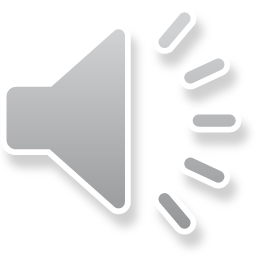 3. Декілька етикетних правил щодо користування службовим телефоном
До телефонної розмови треба бути завжди готовим. Для цього на столі, де стоїть телефон, завжди під рукою завжди повинні бути ручка, папір (найкраще діловий щоденник), календар. 
Якщо в кабінеті задзвонив телефон, трубку слід знімати не пізніше другого дзвінка, а не після третього, четвертого, п`ятого 
Слід продумати правильне розміщення телефону на робочому столі (найбільш раціонально – під лівою рукою, щоб правою можна було зробити записи), особливо коли він є спільним у користуванні декількох співробітників.
Якщо ваш співрозмовник проявляє схильність до суперечок, висловлює в різкій формі несправедливі докори, у його тоні звучить зарозумілість, то слід набратись терпіння та не відповідати йому тим самим. Особливо це стосується розмови державного службовця (будь-якого рівня) з пересічним громадянином.
У телефонній розмові бажано не використовувати специфічні, професійні вирази, які можуть бути не зовсім зрозумілими співрозмовнику, і намагатись не допускати виразів типу: “лади”, “добро”, “давай”, “привіт”, “нікого немає”, “кажіть”, “ми не можемо цього зробити”, “почекайте хвилинку, секундочку, я зараз повернусь” та ін.
Етикет ділової телефонної розмови має в своєму запасі цілу низку реплік для коригування спілкування. Наприклад: “Як Ви мене чуєте…?”, “Не могли б Ви повторити…?”, “Вибачте, дуже погано чути…”, “Перепрошую, я не розчув, що Ви сказали…” і т. п.
Ділова розмова по телефону не може супроводжуватись жуванням гумки, курінням, споживанням напоїв чи жуванням бутербродів (а таке на практиці трапляється). У випадку, коли під час розмови сталась якась недоречність (службовець випадково чхнув, позіхнув), слід обов`язково вибачитись перед співрозмовником).
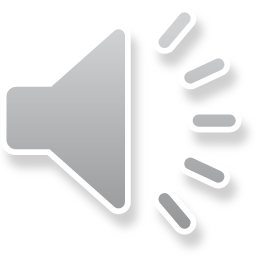 В офіційному зверненні по телефону неприпустиме: “Михайленка!” (без привітання, без “будь-ласка” чи “прошу”, без посади або імені та по батькові).
Існує низка ввічливих форм відмови: а) Вам не складно буде зателефонувати ще раз? б) На жаль, його немає; в) Ви не змогли б зателефонувати через годину?
Неприпустимо називати себе особистим другом керівника, до кабінету якого телефонуєте через секретаря (навіть, якщо це справді так). 
“Повислі” дзвінки ‑ грубе порушення правил ділового етикету. Якщо змінилися обставини й ділова необхідність у дзвінку, про який ви домовилися, відпала, необхідно зателефонувати, вибачитися та повідомити, що питання вирішено.
І тим, хто телефонує, і тим, кому телефонують, варто пам'ятати: у телефонному спілкуванні, як ні в якому іншому, важливо, щоб мовлення було правильним; треба стежити за інтонацією, вимовою, змістом.
Треба стежити за тим, щоб телефонні “блоки” розмов не перевищували 
20-30 хвилин. 
Коли телефонують до вас (“вхідні дзвінки”)
Відповідаючи на телефонний дзвінок, треба відрекомендуватись. За жодних обставин не слід давати волі негативним емоціям. Якщо у вас поганий настрій, спробуйте взяти себе в руки перш, ніж відповідати на телефонний дзвінок.
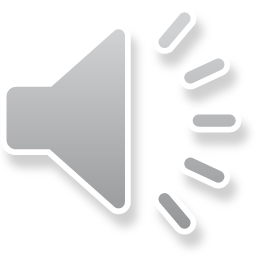 Коли телефонуєте ви (“вихідний дзвінок”):
До телефонної розмови слід готуватися:
чітко визначити для себе її мету: хочу я просто підтримати контакт чи обмінятись думками з колегою? Хочу я щось згадати чи встановити новий зв`язок? Хочу я отримати інформацію чи передати її? Хочу я поділитись ідеєю та попросити оцінити її? Мені треба щось уточнити? Хочу я переконати когось у своїх намірах? тощо; 
продумати запитання, які необхідно поставити; 
перевірити, чи всі документи та матеріали, потрібні для розмови, записи з іменами і цифрами, що можуть зацікавити абонента, у вас під рукою. 
Коли вас з'єднали з абонентом, слід привітатись, назвати своє ім'я та прізвище, місце роботи, посаду. Поцікавитись, чи зможе абонент зараз з вами розмовляти. Це зорієнтує співрозмовника та наблизить вас до головної мети цього спілкування.
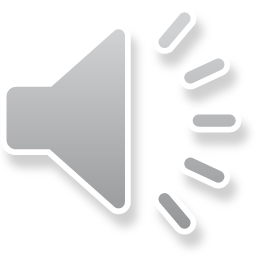 4. Правила етикету для мобільного зв`язку
Нові ситуації, що потребують регулювання, створює користування мобільним телефоном. Власники мобільного телефону завжди і всюди доступні для контакту.
Слід пам`ятати, що мобільний телефон слугує для зв`язку двох осіб, а тому не варто робити інших осіб мимовільними учасниками вашої розмови.
Небажано користуватися ним під час засідань і нарад, навіть якщо вам здається, що ви розмовляєте тихо та нікому не заважаєте.
Краще взагалі не брати з собою мобільний телефон на офіційні й урочисті заходи, концерти, вистави тощо або не забувати відключати його, щоб не заважати іншим людям. 
Якщо мобільний телефон нагадав про себе на вулиці, у коридорі установи, для розмови відійдіть убік або розшукайте місце, де б ви не заважали іншим.
Неприпустимо передавати під час спілкування мобільним телефоном інформацію конфіденційного або закритого характеру.
По телефону слід говорити тихо, якщо є можливість, та відійти в інше місце, щоб не заважати людям.
Якщо перед діловою зустріччю ви забули виключити свій телефон і він задзвонив під час бесіди, то вибачтесь перед співбесідником і відключіть телефон.
Якщо ви не можете відключити свій телефон на час ділової зустрічі, так як чекаєте не менш важливого дзвінка, то попередьте про це співбесідника завчасно.
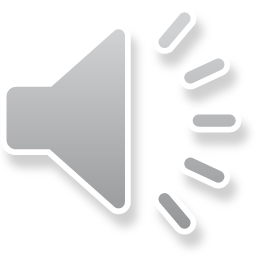 5. 12 помилок телефонної розмови
Телефонна трубка не піднімається після 1‑2-го дзвінка.
Крик у трубку, думаючи, що співбесідник погано вас чує (а шум породжується власним криком).
Піднімаючи трубку ви говорите “алло” (це слово не несе ніякої інформації).
Ви відповідаєте грубо, нечемно, якщо абонент помилився дзвінком.
Якщо зв`язок з технічних причин розірвався, ви починаєте самі набирати номер, хоча дзвонили до вас.
Ви довго мовчите, а це створює враження, що вас з абонентом роз`єднали, або ви не хочете говорити.
Ви обговорюєте по телефону конфіденційні питання.
Довго розмовляєте по телефону, забуваючи, що він може бути потрібним іншим співробітникам чи абонентам.
Ви досить голосно розмовляєте по телефону, що заважає вашим колегам продуктивно працювати.
Використання службового телефону в робочий час для приватних розмов.
Отримавши телефонний виклик, ви запитуєте “Хто у телефона? Хто говорить?”.
Подзвонивши в якусь установу, ви не відрекомендовуєтесь, а відразу називаєте ім`я особи, яка вам потрібна.
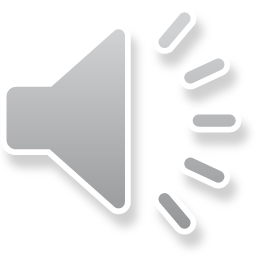 ДЯКУЮ ЗА УВАГУ !!!
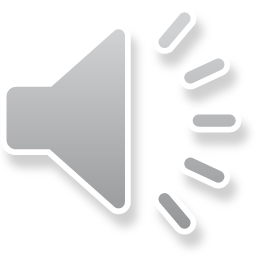